Unit 5 Terms
Persuasive Tactics
Bandwagon
A party, cause, movement, which has mass appeal or strength. 
Attracts many followers 
Example: sports teams

Example: camera ad on next slide
Bias
A tendency  which prevents unprejudiced consideration of a question; prejudice
Ex:  During an athletic event, the referee should not have any bias.
Ex: “What a cute baby!”
Propaganda
information, rumors, ideas , and artwork spread deliberately to help or harm another specific group, movement, belief, institution, or government. 


Example on next slide
ENOUGH with Kitchen Slavery!Soviet Propaganda Poster
Rhetoric
The art of persuasive argument through writing or speech.
Semantic Slanting
When an author uses specific word choice to evoke a certain emotion.


Example on next slide
Card Stacking (Semantic Slanting)
Advertisers change the way they say something to make it sound more positive. They may twist their language so that their message is said in a way that puts them in a better light.

On this cereal box, Frosted Flakes claims to be a good source of vitamin D, but if you read the label, you might be surprised.
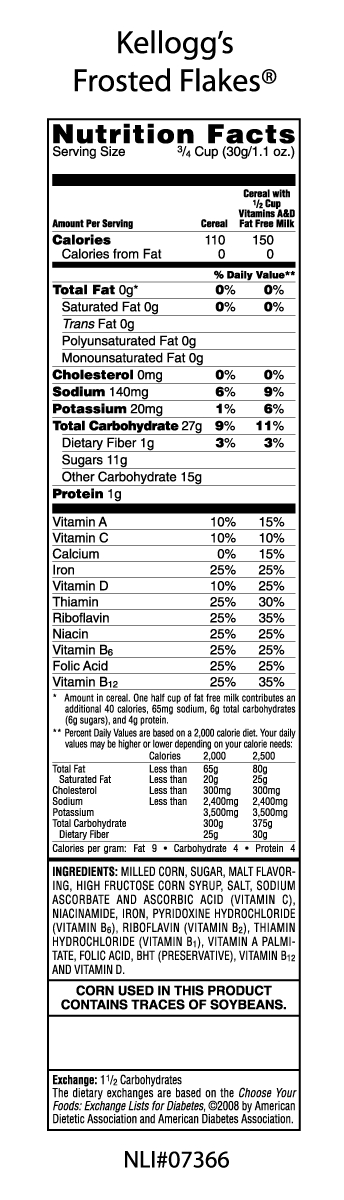 Notice the cereal alone only contains 10% of your daily value of vitamin D.

Do you consider Frosted Flakes to be a good source if you are only receiving 10% of your daily intake?

If you add ½ cup of vitamin D milk, it raises the value to 25%.  What is the “REAL” good source of vitamin D?
Emotional Factors
When the author plays on emotions
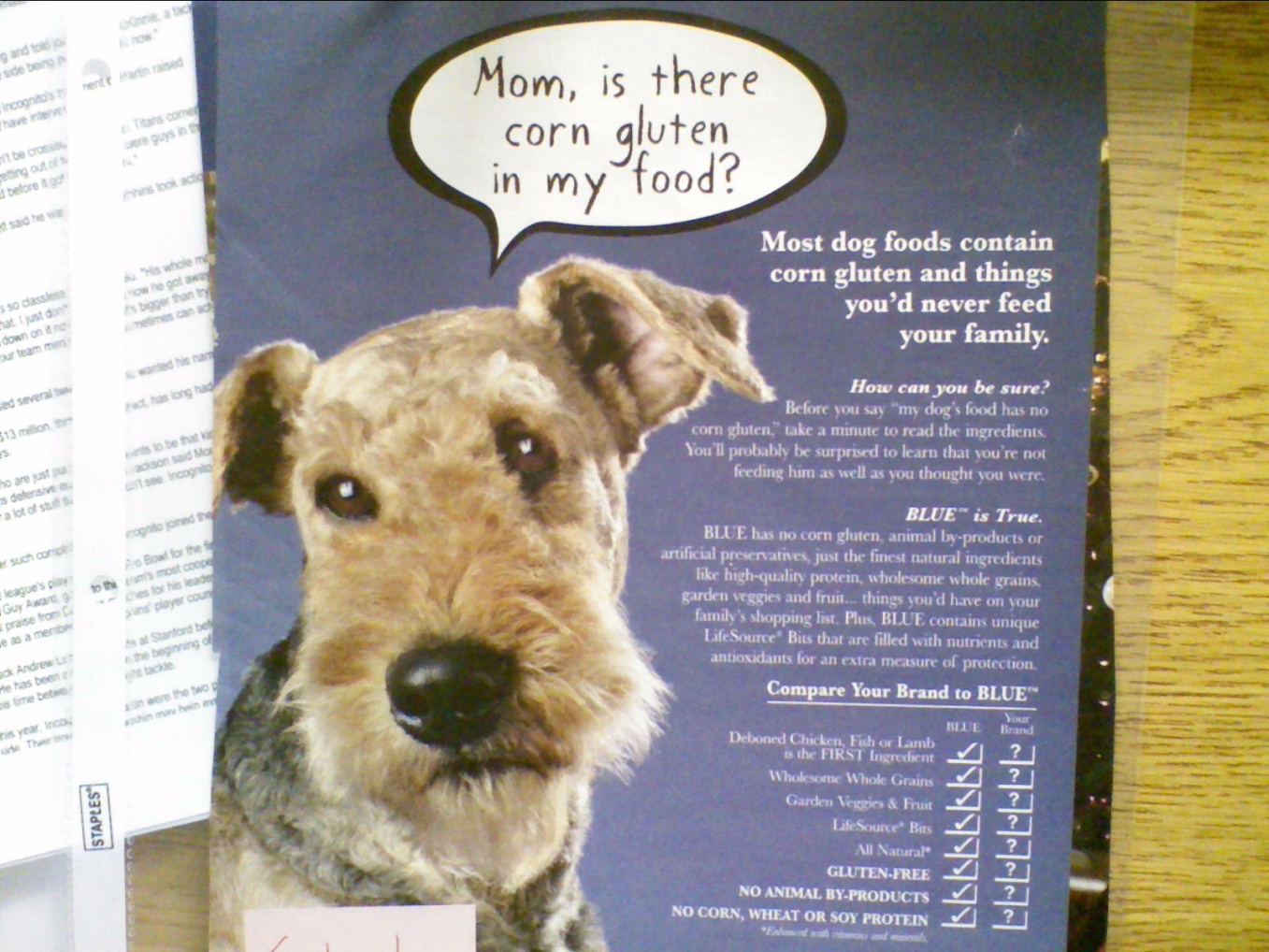